DAS LEIS MORAIS
DA LEI DE CONSERVAÇÃO
3ª P Cap V
O LIVRO DOS ESPÍRITOS
DAS LEIS MORAIS
TEMA
DA LEI DE  CONSERVAÇÃO
TÍTULO
3ª P Cap.V
Das leis morais
Cap. V – Da lei de conservação
PARTE TERCEIRA
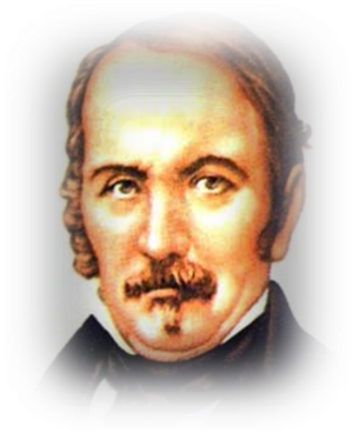 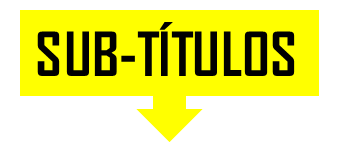 1   – Instinto de conservação
2   – Meios de conservação
3   – Gozo dos bens terrenos
4   – Necessário e supérfluo
5   – Privações voluntárias. Mortificações
DA LEI
DE CONSERVAÇÃO
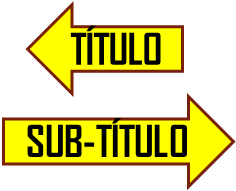 INSTINTO DE CONSERVAÇÃO
3ª P Cap. V
Q 702.  É lei da Natureza o instinto de conservação?  
 “Sem dúvida. Todos os seres vivos o possuem, qualquer que seja o grau de sua inteligência. Nuns, é puramente maquinal, raciocinado em outros.”
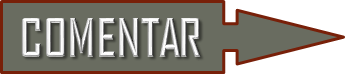 Q 703. A FINALIDADE DE TODOS OS SERES VIVOS POSSUIREM O INSTINTO DE CONSERVAÇÃO
FIM
DA LEI
DE CONSERVAÇÃO
MEIOS DE CONSERVAÇÃO
Cap. V
Q 704.  Tendo dado ao homem a necessidade de viver, Deus lhe facultou, em todos os tempos, os meios de o conseguir?  
 “Certo, e se ele os não encontra, é que não os compreende. (...) Essa a razão por que (Deus) faz que a Terra produza de modo a proporcionar o necessário aos que a habitam, visto que só o necessário é útil. O supérfluo nunca o é.”
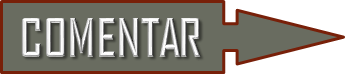 Q 705. A POSSIBILIDADE DA TERRA PRODUZIR SEMPRE O NECESSÁRIO  SE COM O NECESSÁRIO SOUBESSE O HOMEM CONTENTAR-SE
Q 706. A POSSIBILIDADE DOS BENS DA TERRA (DO SOLO)  COMPREENDEREM TUDO O QUE O HOMEM PODE GOZAR NESTE MUNDO
Continua...
DA LEI
DE CONSERVAÇÃO
MEIOS DE CONSERVAÇÃO
3ª P Cap. V
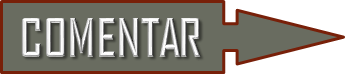 Q 707. AS CAUSAS DE                                                            FALTAREM OS MEIOS DE SUBSITÊNCIA                                            PARA ALGUNS INDIVÍDUOS
                                                                                                        KARDEC COMENTA:
O TRABALHO
A ORGANIZAÇÃO SOCIAL
A AMBIÇÃO 
A FILANTROPIA E A CIÊNCIA
Continua...
DA LEI
DE CONSERVAÇÃO
MEIOS DE CONSERVAÇÃO
3ª P Cap. V
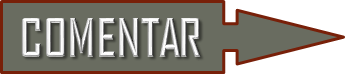 Q 708. A CAUSA DA PRIVAÇÃO DOS MEIOS DE SUBSISTÊNCIA INDEPENDENTE DA VONTADE DO HOMEM
Q 709. A POSSIBILIDADE DE EM CERTAS SITUAÇÕES CRÍTICAS, NÃO SER CRIME                                                  SACRIFICAR SEUS SEMELHANTES PARA MATAR A FOME
Q 710. A POSSIBILIDADE DE HABITANTES                                               DE UM MUNDO MAIS ADIANTADO QUE A TERRA, DIGERIREM OS NOSSOS ALIMENTOS
FIM
DA LEI
DE CONSERVAÇÃO
3ª P Cap. V
GOZO DOS BENS TERRENOS
Q 711.  O uso dos bens da Terra é um direito                                                de todos os homens?  
 “Esse direito é consequente da necessidade de viver.                          Deus não imporia um dever sem dar ao homem                                           o meio de cumpri-lo.”
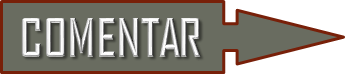 Q 712. A FINALIDADE DOS ATRATIVOS                                     NOS GOZOS DOS BENS MATERIRIAS
                                                                                                              a) O OBJETIVO DA TENTAÇÃO
continua...
DA LEI
DE CONSERVAÇÃO
3ª P Cap. V
GOZO DOS BENS TERRENOS
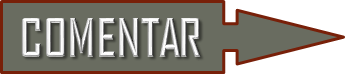 Q 713. A POSSIBILIDADE DA NATUREZA
TRAÇAR LIMITES PARA OS GOZOS                                                E QUAIS SERIAM TAIS LIMITES
Q 714. AS CONSEQUÊNCIAS                                                 DOS EXCESSOS E DO REQUINTE                                                DE TODO GÊNERO DE GOZOS
a) A RELAÇÃO COM A MORTE
FIM
DA LEI
DE CONSERVAÇÃO
NECESSÁRIO E SUPÉRFLUO
3ª P Cap. V
Q 715.  Como pode o homem conhecer o limite do necessário?  
 “Aquele que é ponderado o conhece por intuição. Muitos só chegam a conhece-lo por experiência e à sua própria custa.”
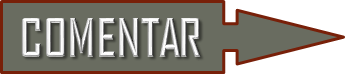 Q 716. A POSSIBILIDADE DO HOMEM  ALTERAR SUA CONSTITUIÇÃO NATURAL COM A CRIAÇÃO DE NECESSIDADES QUE NÃO SÃO REAIS
Q 717. AS CONSEQUÊNCIAS DE AÇAMBARCAR                                 OS BENS DA TERRA PARA SE FACULTAR O SUPÉRFLUO                                          COM PREJUÍZO DAQUELES A QUEM FALTA O NECESSÁRIO

KARDEC COMENTA A VARIAÇÃO DO LIMITE DO NECESSÁRIO
FIM
DA LEI
DE CONSERVAÇÃO
PRIVAÇÕES VOLUNTÁRIAS.            MORTIFICAÇÕES
3ª P Cap. V
Q 718.  A lei de conservação obriga o homem a prover                              às necessidades do corpo?  
 “Sim, porque, sem força e saúde, impossível é o trabalho .”
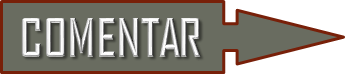 Q 719. A POSSIBILIDADE DE NÃO SER NATURAL                                                     O DESEJO DO BEM ESTAR
Q 720. O MÉRITO DE PRIVAÇÕES VOLUNTÁRIAS                                      COM O OBJETIVO DE EXPIAÇÃO IGUALMENTE VOLUNTÁRIA
a) A IDENTIFICAÇÃO DE EXPIAÇÕES VOLUNTÁRIAS MERITÓRIAS
Q 721. O MÉRITO DAS MORTIFICAÇÕES ASCÉTICAS
Continua...
DA LEI
DE CONSERVAÇÃO
PRIVAÇÕES VOLUNTÁRIAS.            MORTIFICAÇÕES
3ª P Cap. V
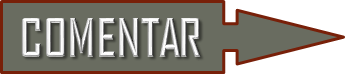 Q 722. A CAUSA DA INTERDIÇÃO DE CERTOS ALIMENTOS,  EM DETERMINADOS POVOS
Q 723. AS CAUSAS DO CONSENTIMENTO DO HOMEM SE ALIMENTAR DA CARNE
Q 724. O MÉRITO DA ABSTENÇÃO DE QUALQUER TIPO DE ALIMENTAÇÃO,                    POR EXPIAÇÃO
Continua...
DA LEI
DE CONSERVAÇÃO
PRIVAÇÕES VOLUNTÁRIAS.            MORTIFICAÇÕES
3ª P Cap. V
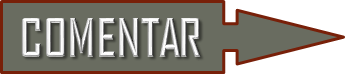 Q 725. A DIFERENÇA ENTRE                      PRIVAÇÕES SÉRIAS E MUTILAÇÕES INÚTEIS
Q 726. AS CONDIÇÕES DE UTILIDADE                                      DOS SOFRIMENTOS VOLUNTÁRIOS
Q 727. O MÉRITO DE NÃO NOS PRESERVARMOS                                    DE SOFRIMENTOS QUE NOS AMEACEM
E O QUE DEVEMOS FUSTIGAR E MORTIFICAR EM NÓS
FIM
DA LEI DA CONSERVAÇÃO
3ª P Cap. V
FIM
O LIVRO DOS ESPÍRITOS